WINDHAM - WILLIMANTIC PATENTS #4
Lee’s Bilious Pills
McCollum’s Cracker Machine
Dr. Hamlin’s Cider Machine
Chesbro’s Sugar Crusher
Purington’s Cash Register Locking Drawer


Funding provided by the CT Humanities
Inspired by the Connecticut Patent Project at the Connecticut State Library
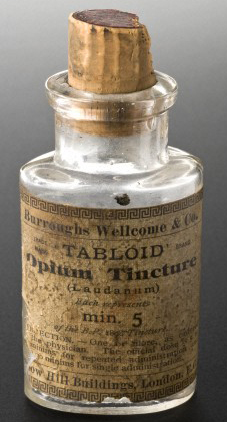 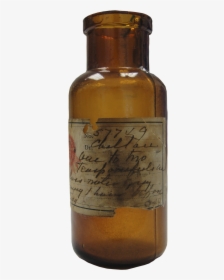 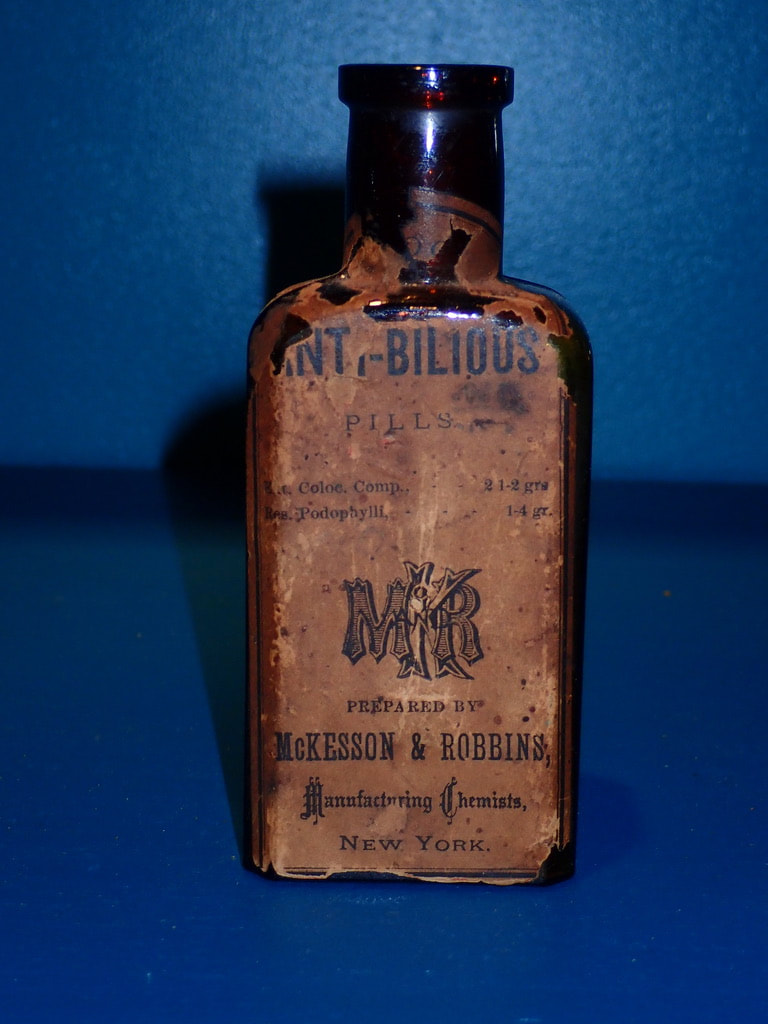 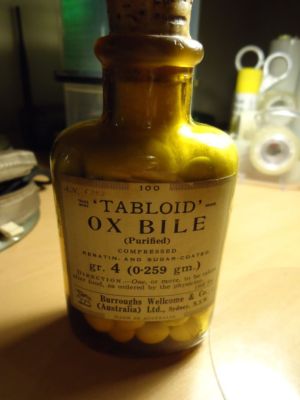 Remedy against overcharge of bile
Remove pains in the head, stomach, bowels
Remove the grips and all obstructions
Help for the gravel, scurvy, cholic, jaundice, dropsy.
Remedy for sea sickness 
Effective in preventing yellow fever
Prevent many diseases that seamen are afflicted with
Francis Treadwelland Henry McColluminvented and patented a machine for making the cylindrical strips of dough for the manufacture of crackers.
Dr. George B. Hamlin, Dentist 16 patents 1870 to 1885Cider Machine ImprovementThreshingKindling Wood CutterCorn HarvesterWagon Springs ( to prevent wagons from tipping over)
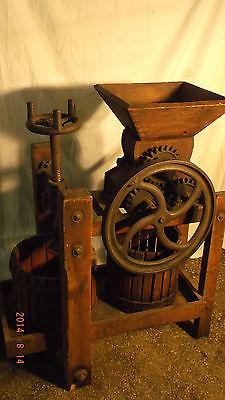 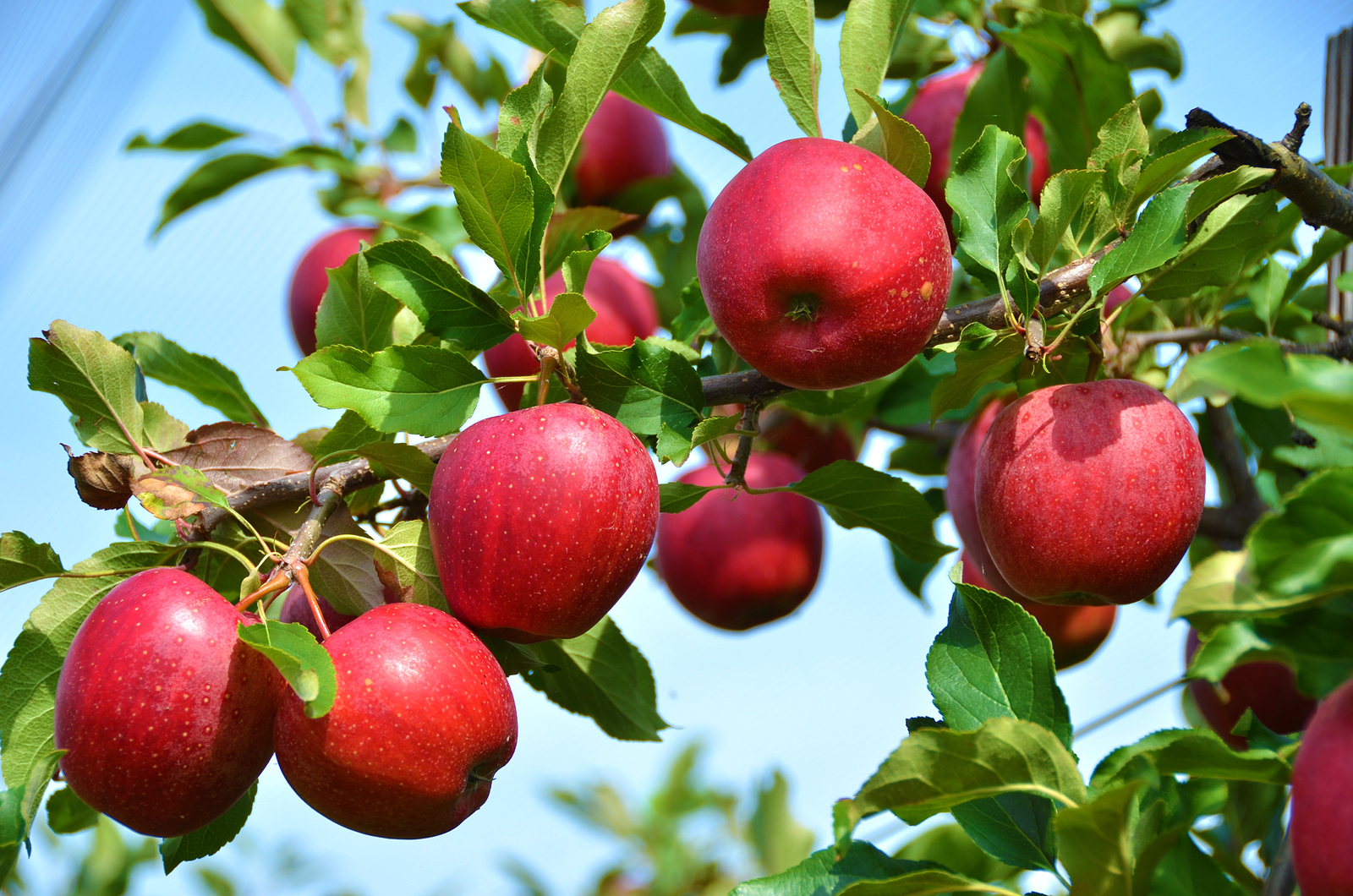 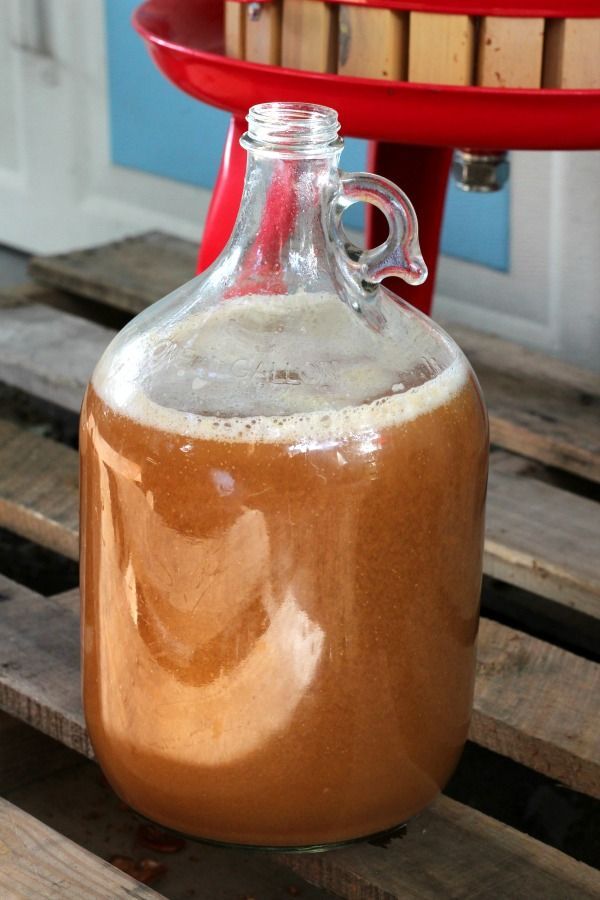 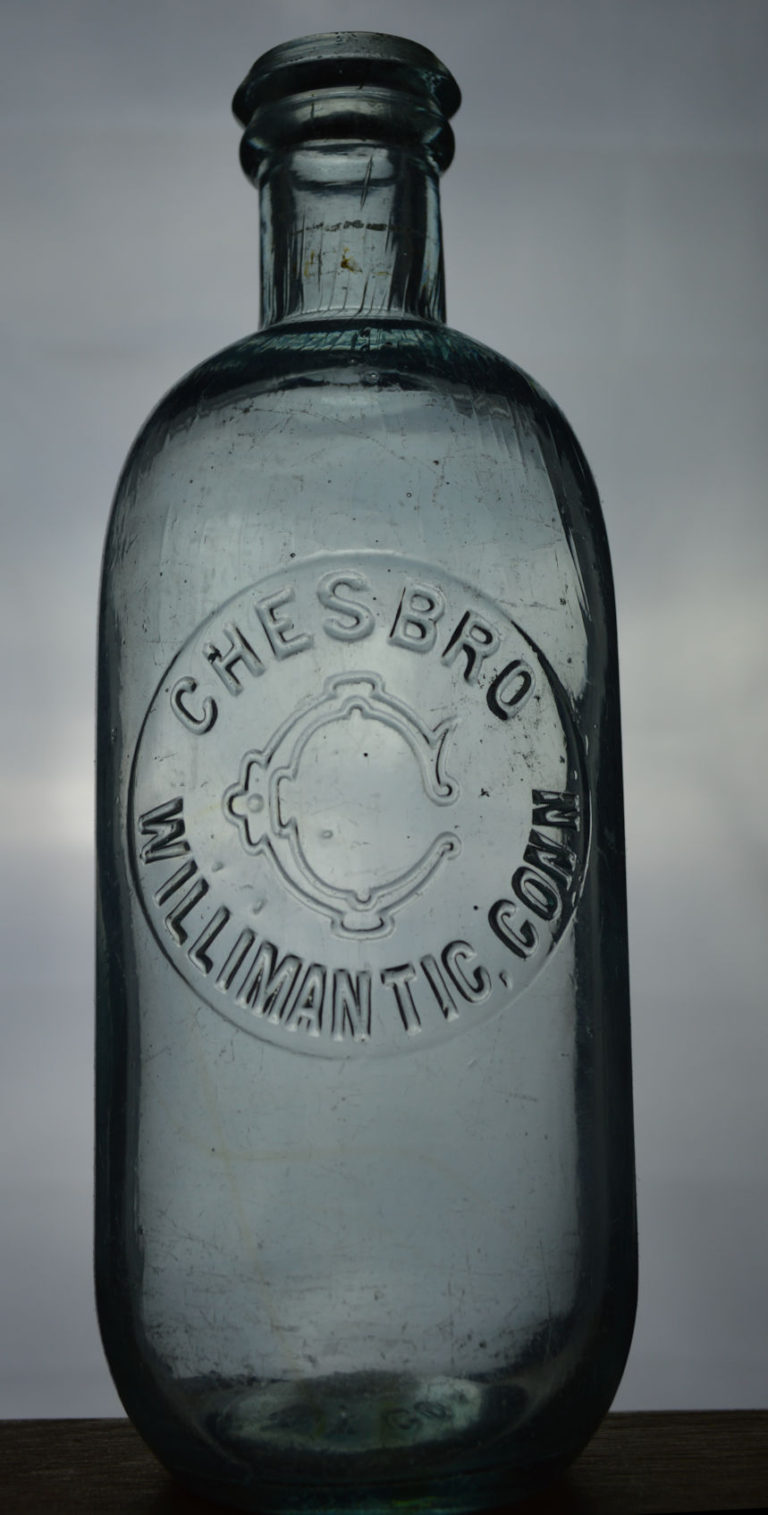 Chesbro’s Pharmacy
Chesbro needed to crush sugar toadd it to medicines
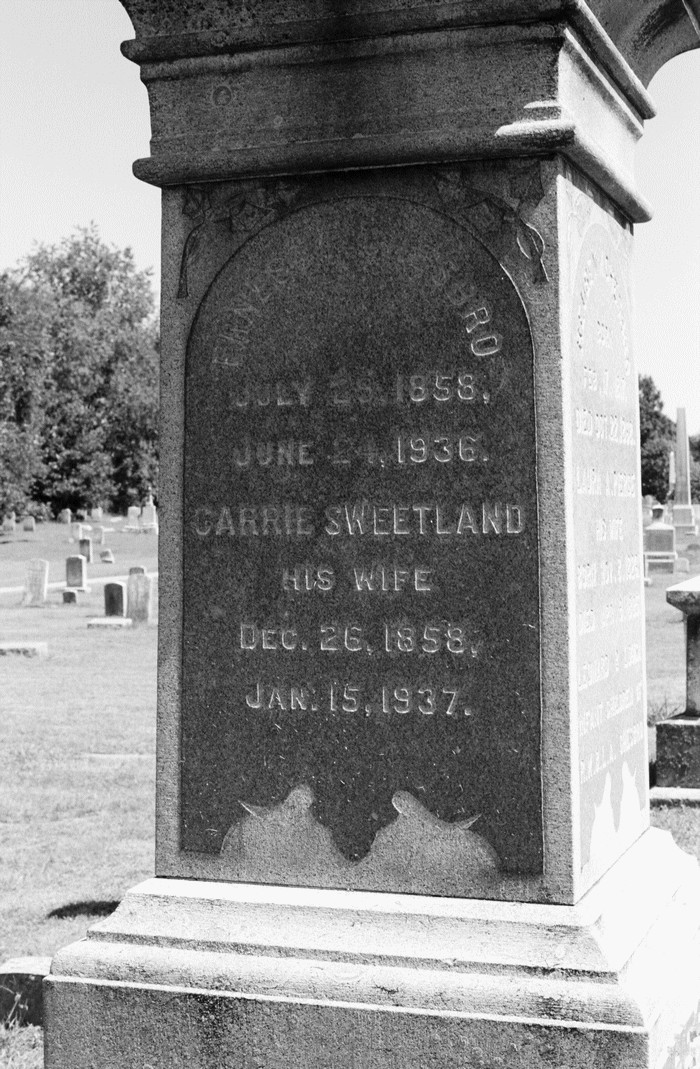 Ernest P. Chesbro1858- 1936Chesbro Bros Druggistsautomotive dealer
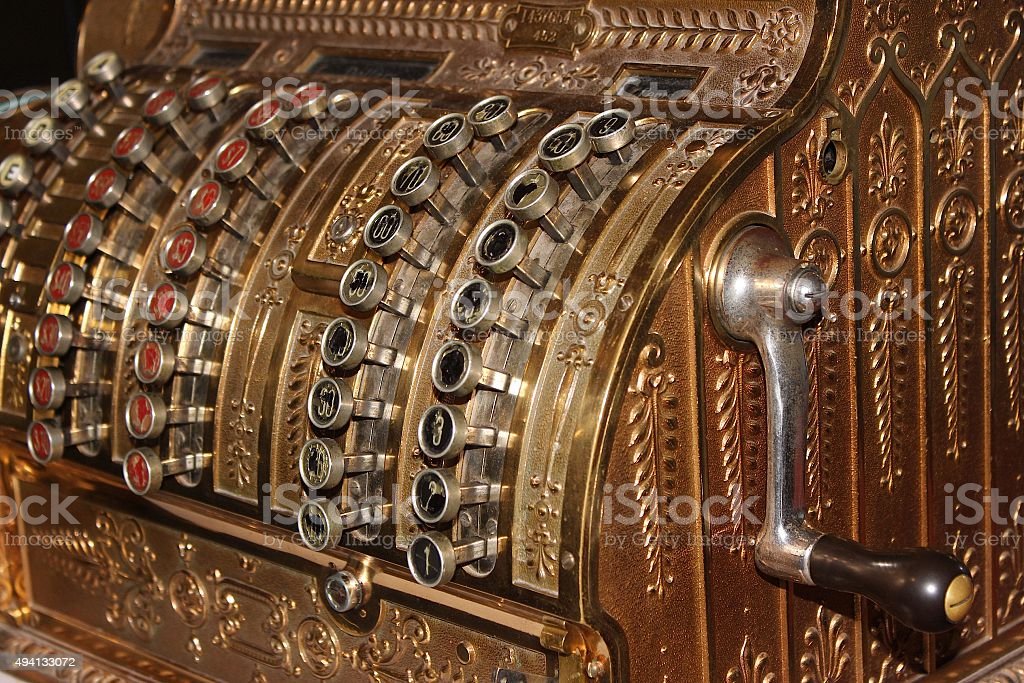 Frederick Purington  Till Alarm and Lock
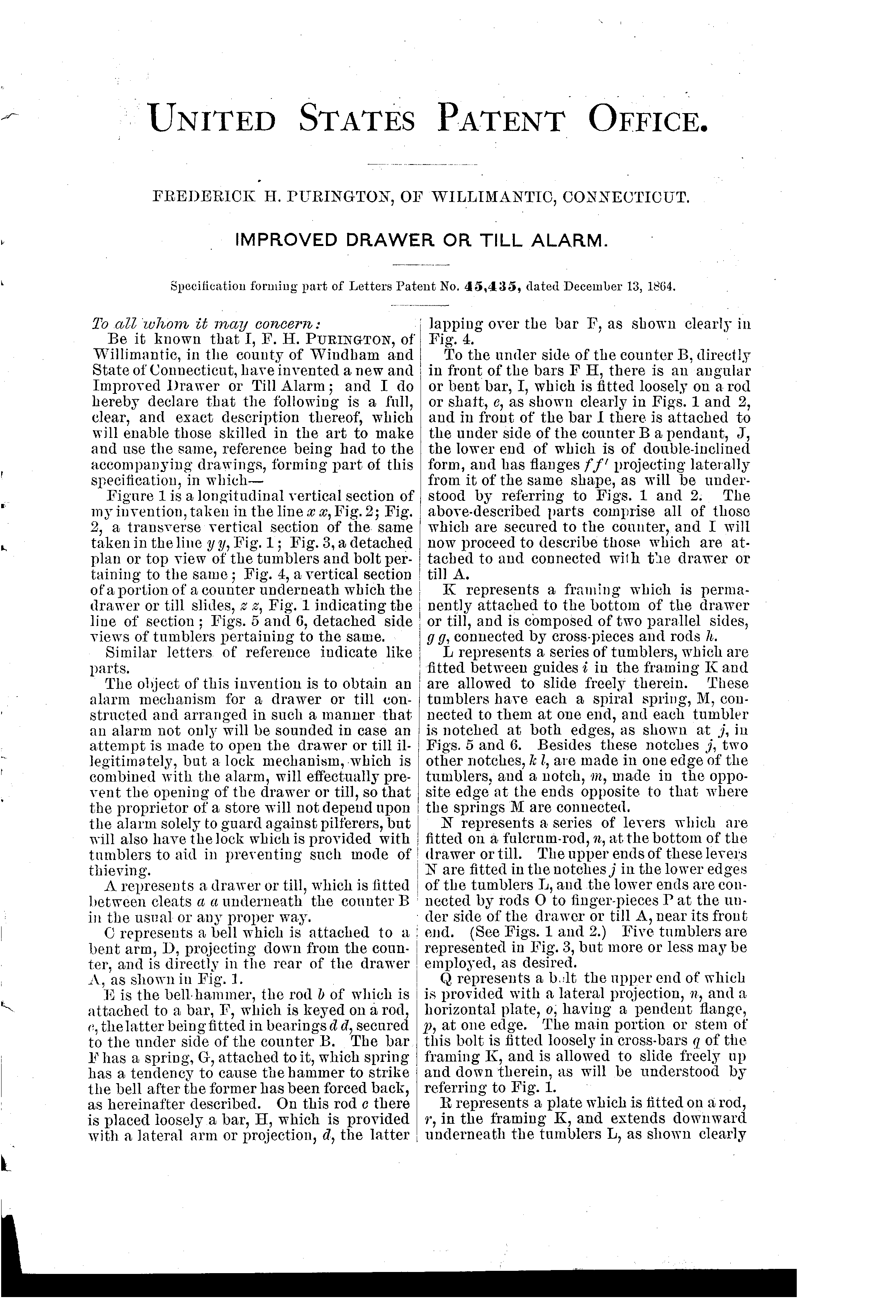 Frederick Purington  1800-1865 Mary Purington          1805 -1880 Old Willimantic Cemetery
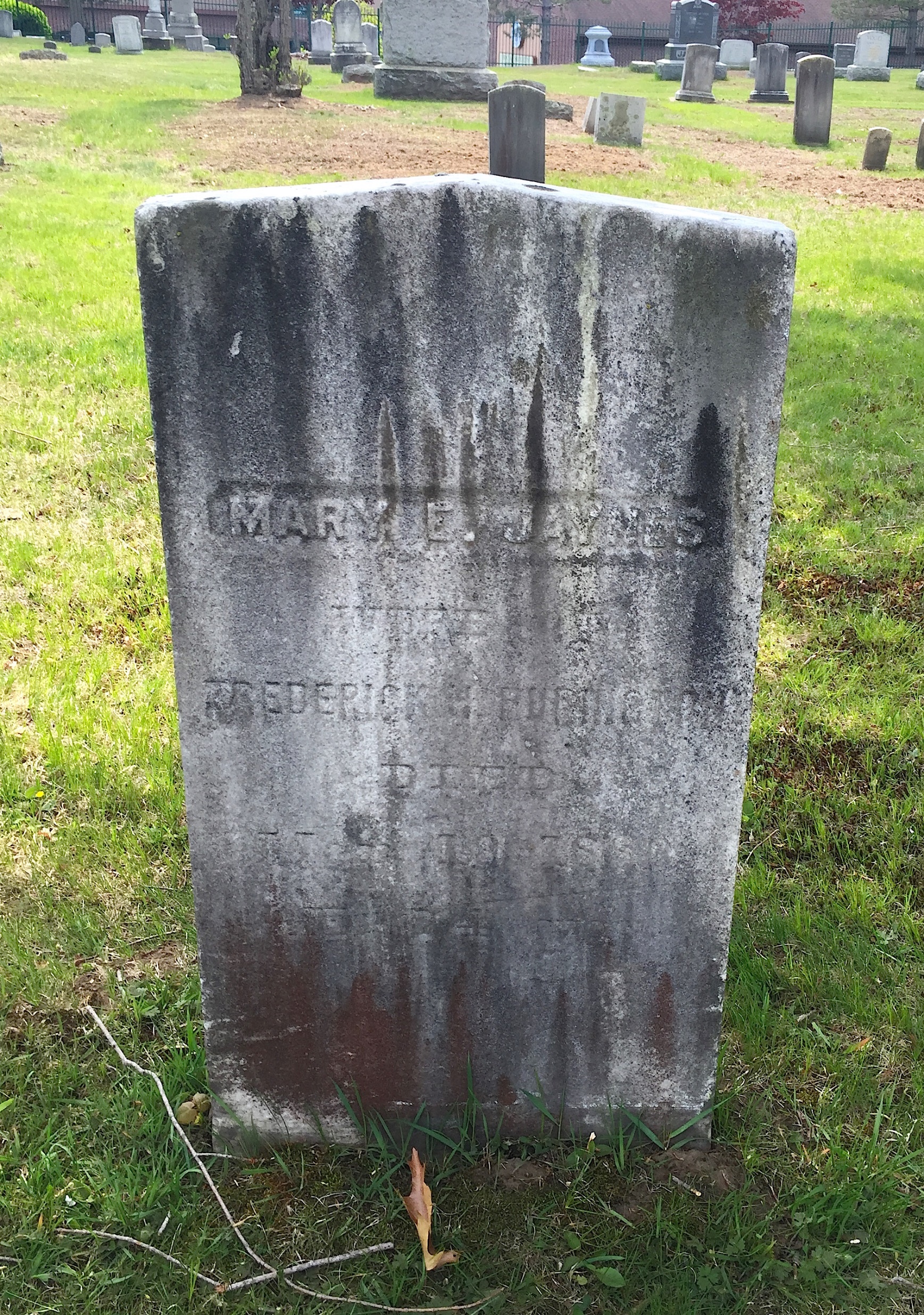